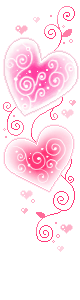 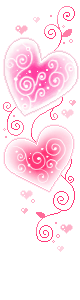 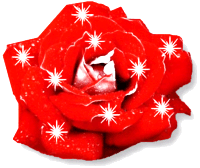 UBND HUYỆN PHÙ CÁT
TRƯỜNG TIỂU HỌC SỐ 2 CÁT TRINH
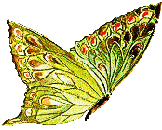 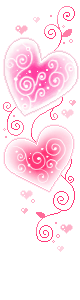 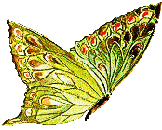 Kính chào quý thầy cô giáo về dự
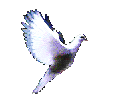 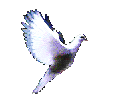 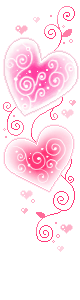 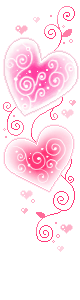 MÔN: Tự nhiên xã hội
LỚP 3
Người thực hiện: Đặng Thị Phượng
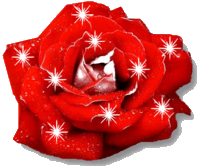 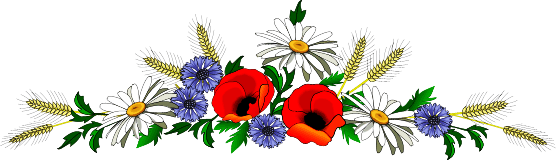 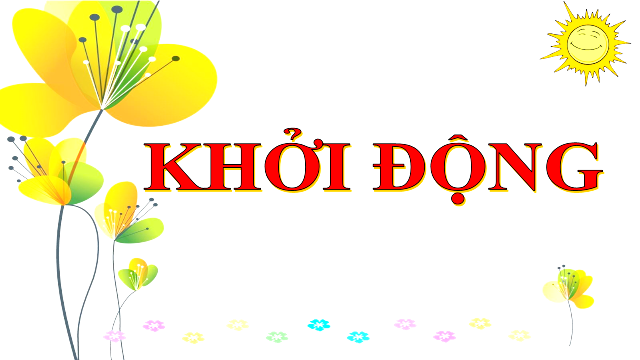 Thứ sáu ngày 20 tháng 12 năm 2024
Khởi động:
 
Trò chơi : “ Tôi là cây gì ? ”
Thứ sáu ngày 20 tháng 12 năm 2024
Câu 1 : Mang tên loài chim đẹp
                Hoa như lửa đầy cành
                Rực rỡ cạnh lá xanh
                Gọi ve về ca hát.
                                              Là cây gì ?
Cây phượng vĩ
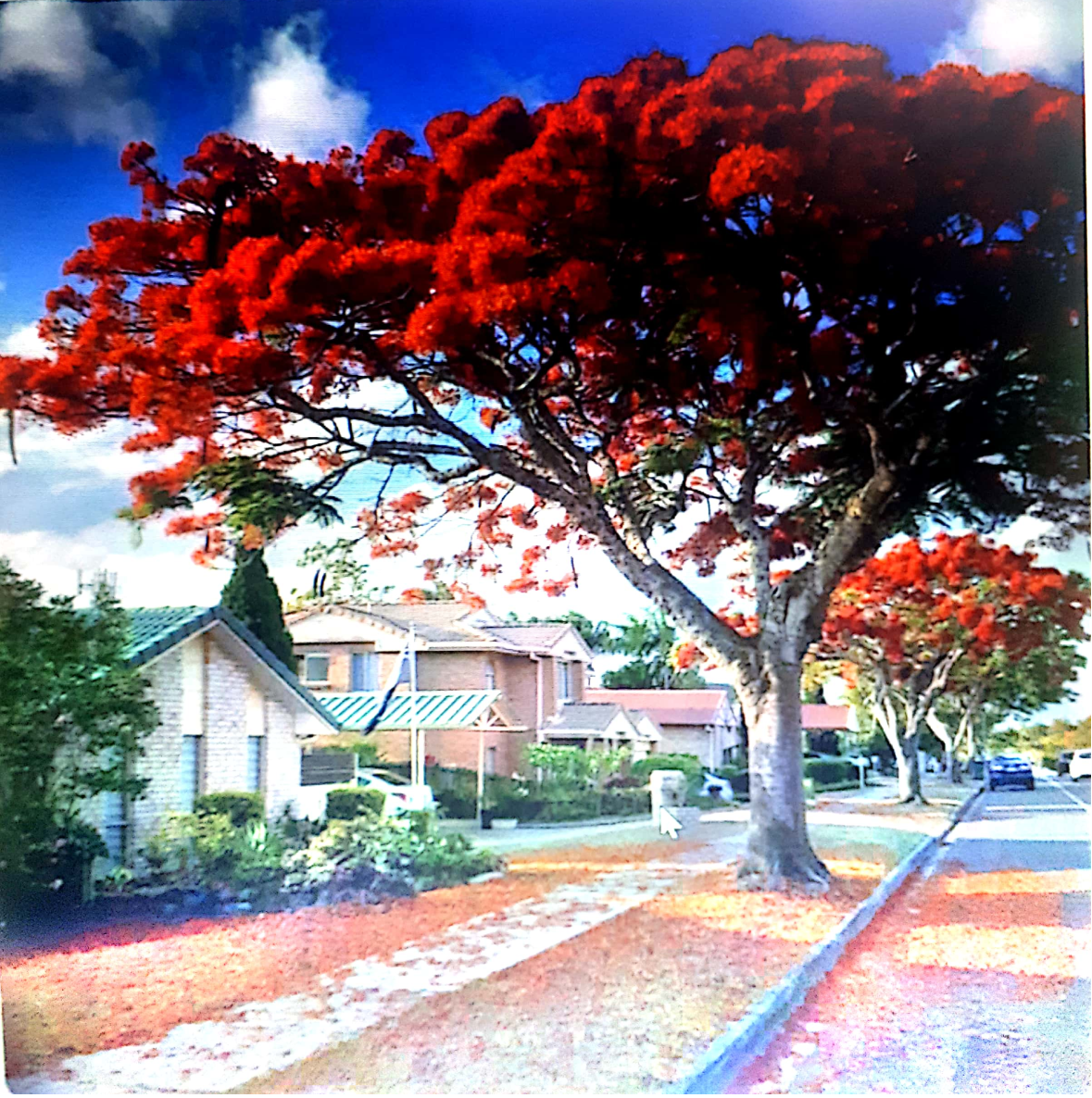 Câu 2 :
     Cây gì hoa nở giữa mùa hè
Trong đầm thơm mát, lá xòe che ô?
Cây hoa sen
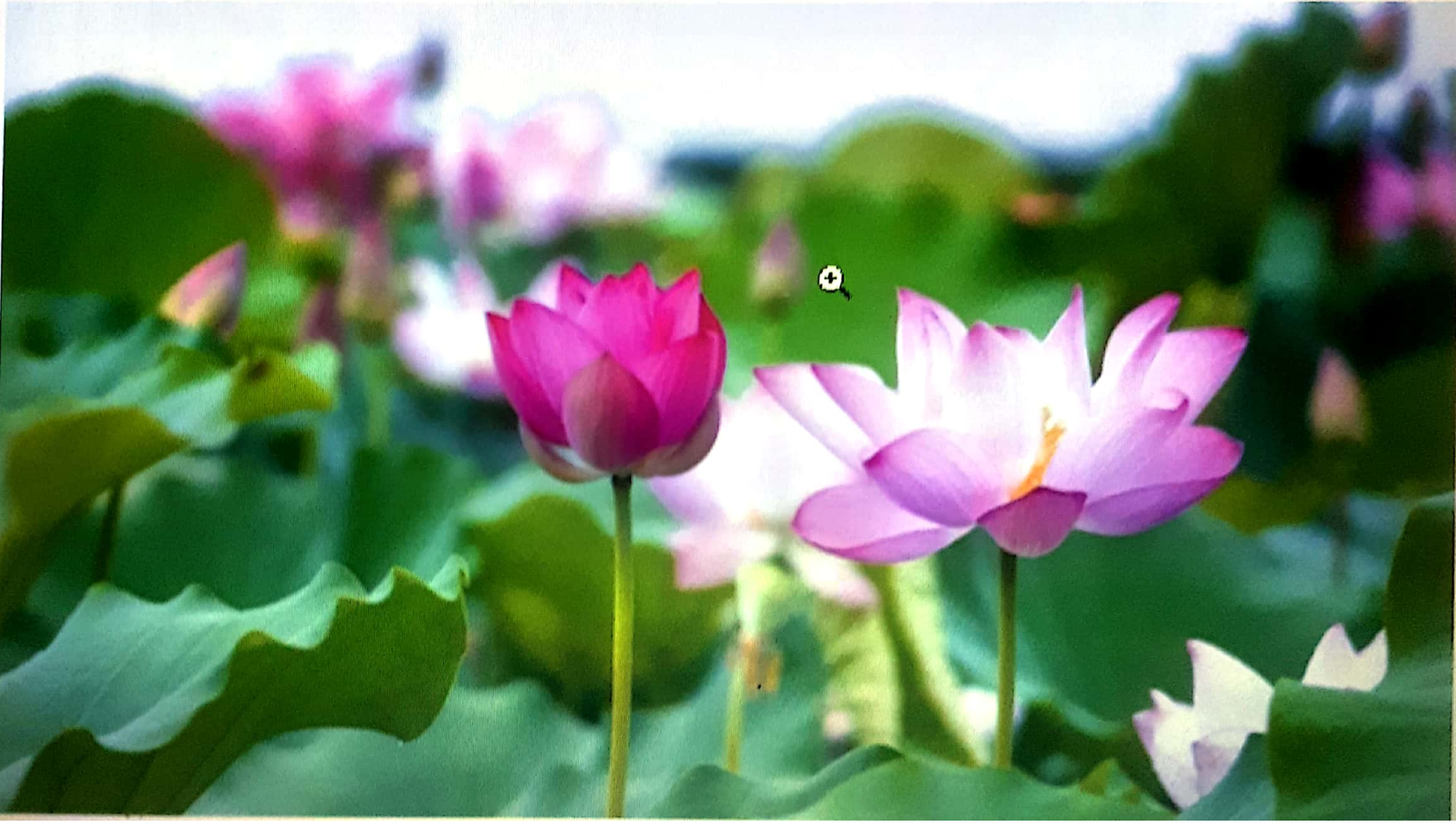 Thứ sáu ngày 20 tháng 12 năm 2024
Câu 3:    
                 Thân cao nhiều đốt
                 Mọc chùm thành bờ
                 Lá nhỏ cành thưa
                 Đu đưa trong gió.
                                       Là cây gì ?
CÂY TRE
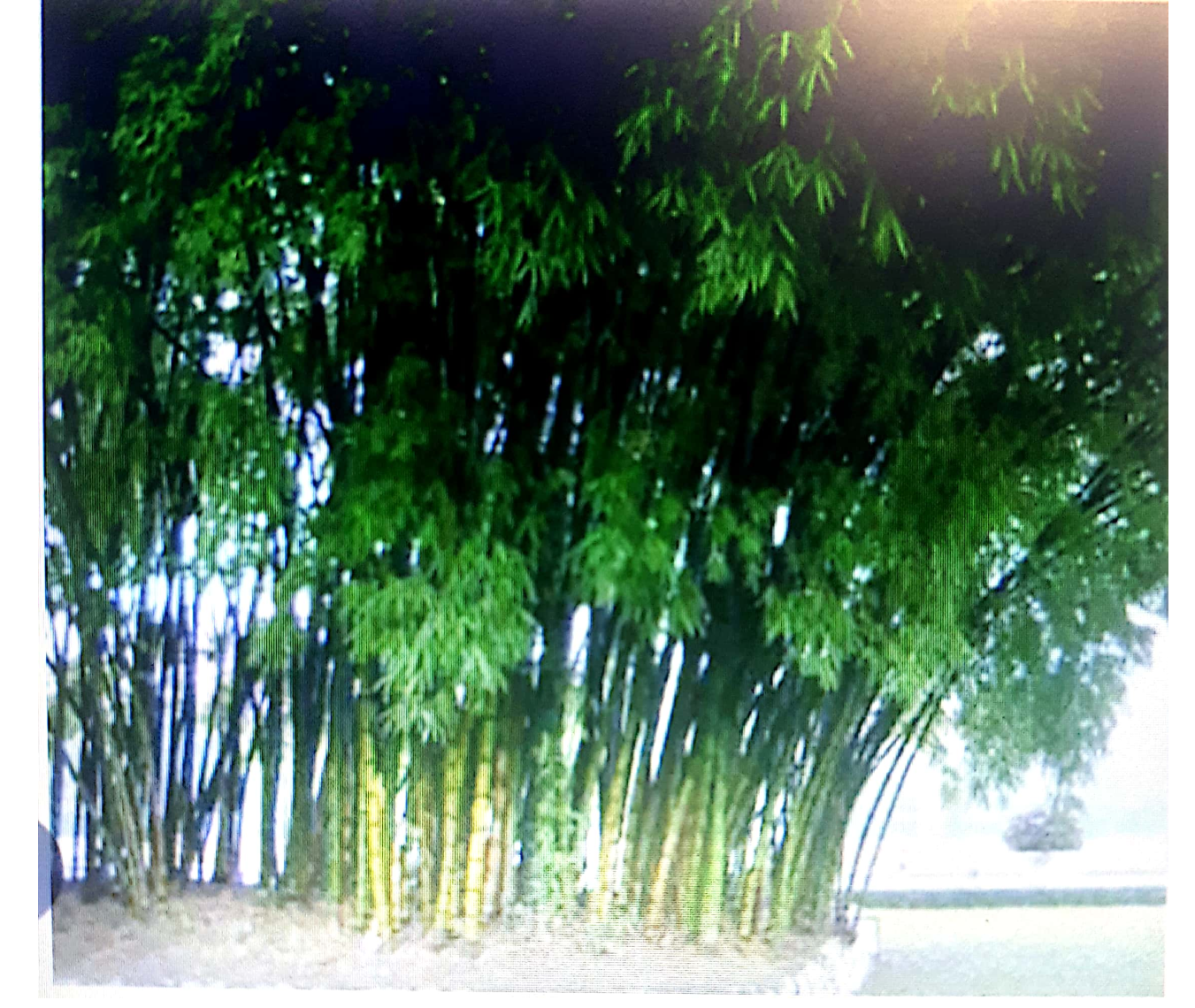 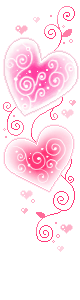 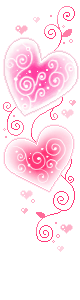 Thứ sáu ngày 20 tháng 12 năm 2024
Môn: Tự nhiên xã hội
Lá, thân, rễ của thực vật ( tiết 1)
Bài 31:
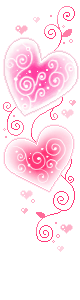 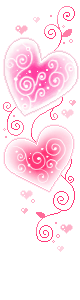 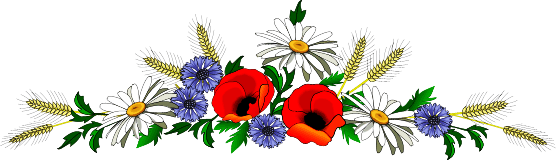 Hoạt động 1:Tìm hiểu hình dạng, màu sắc, kích thước của lá.
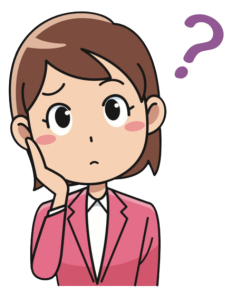 Nêu tên và so sánh hình dạng, màu sắc, kích thước của các lá cây trong các hình dưới đây và lá cây sưu tầm được.
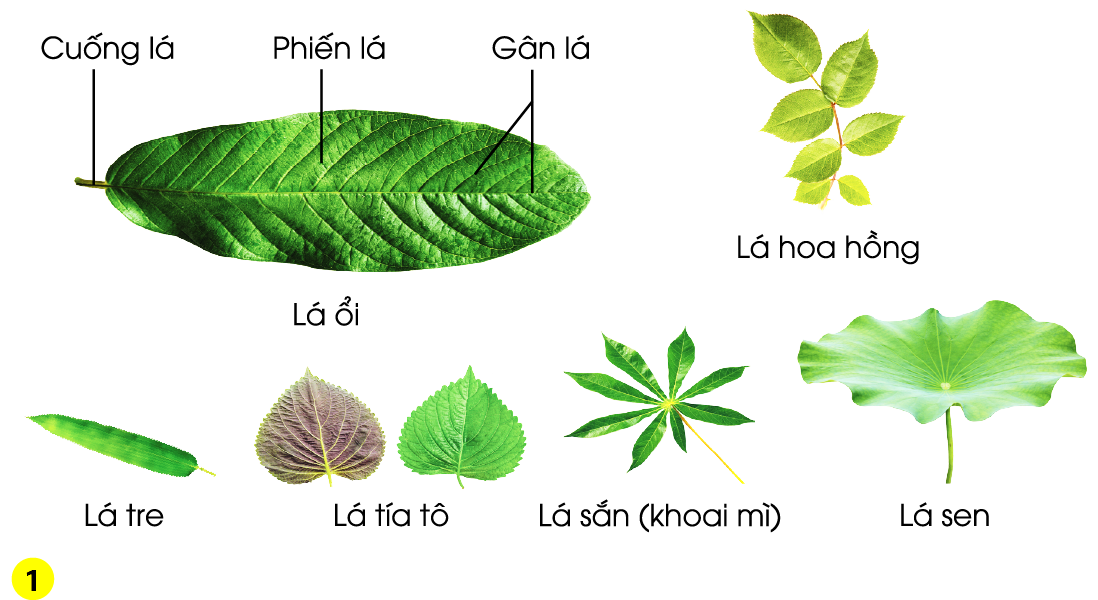 Lá cây có hình dạng, kích thước và màu sắc khác nhau. Phần lớn lá cây có màu xanh lục, một số ít có màu vàng hoặc đỏ.
Hoạt động 2. Các bộ phận của lá
Chỉ trên lá cây và nói tên các bộ phận của lá.
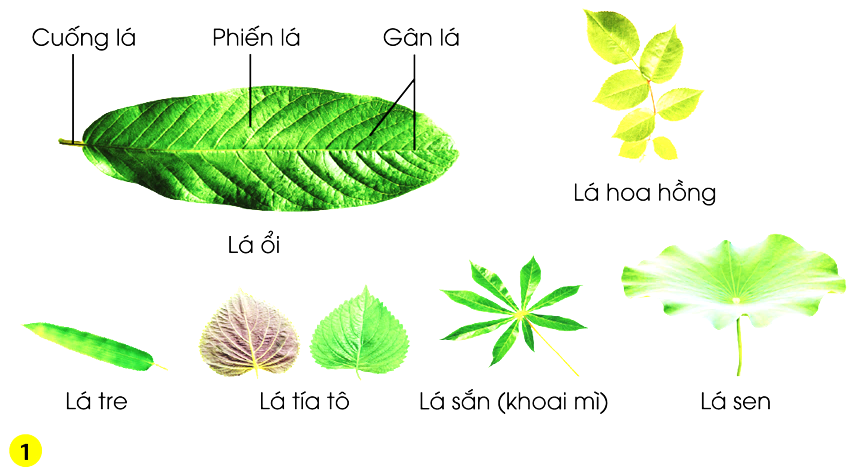 Mỗi lá thường có cuống lá, phiến lá, trên phiến lá có các gân lá.
Hoạt động 3. Tìm hiểu chức năng của lá
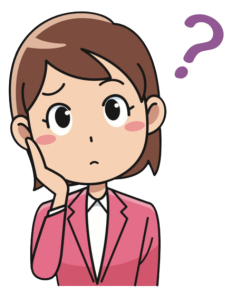 Quan sát hình sau và nêu chức năng của lá
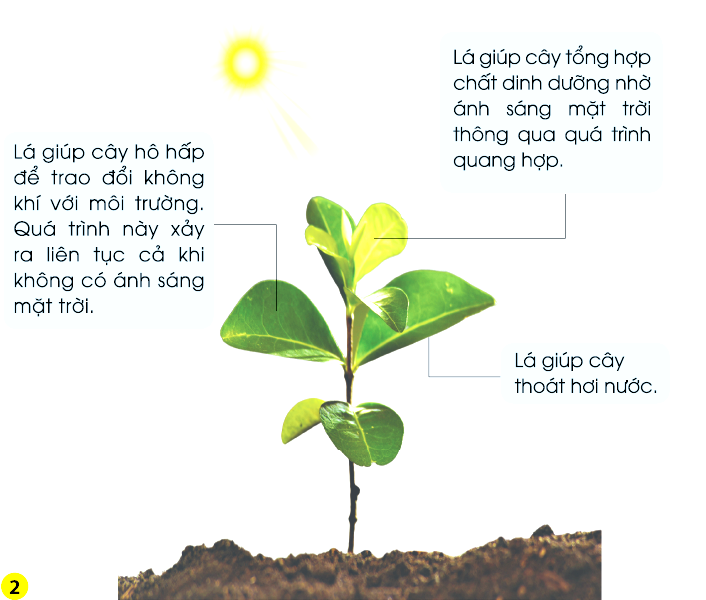 Lá thực hiện các chức năng quang hợp, hô hấp, thoát hơi nước.
Hoạt động 4:Vẽ lá cây
Em làm hoạ sĩ
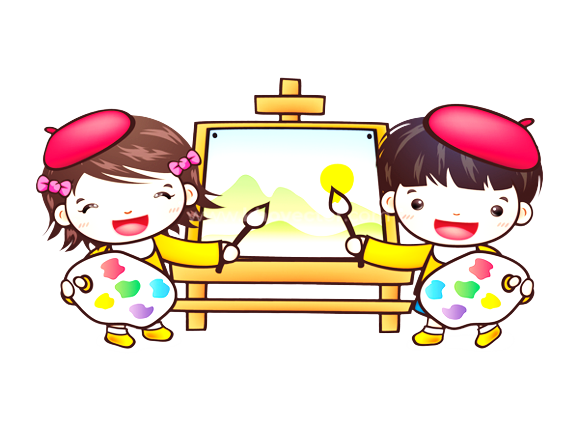 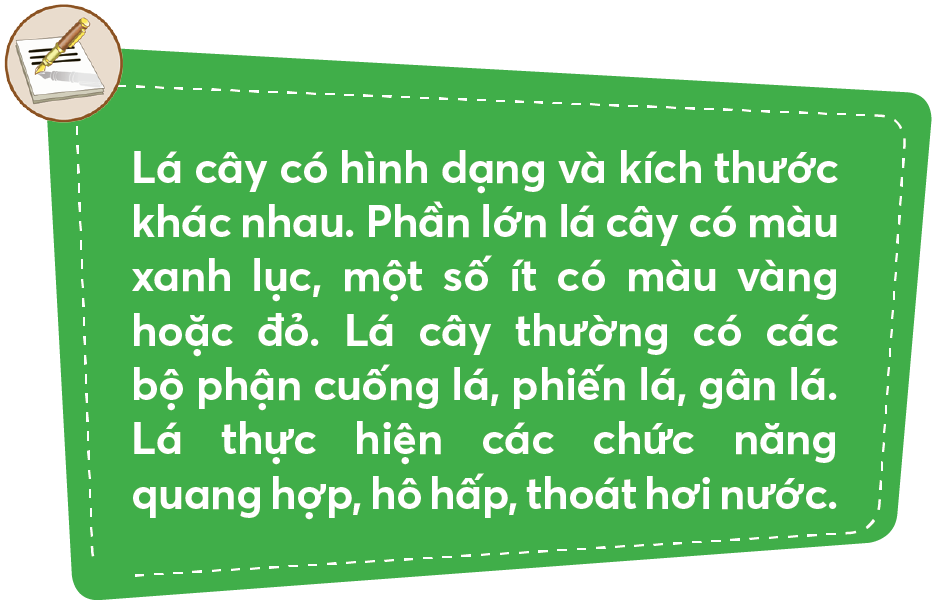 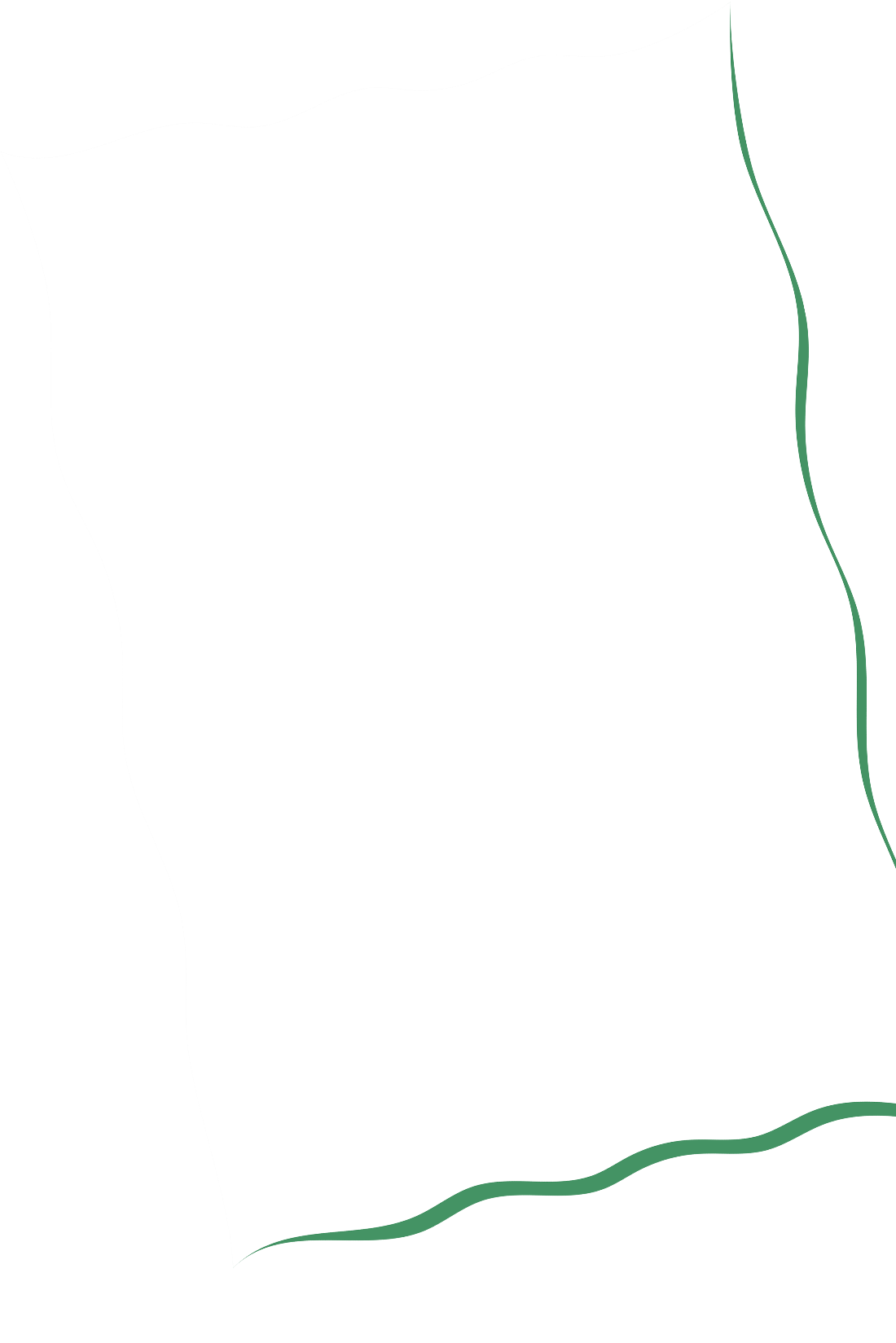 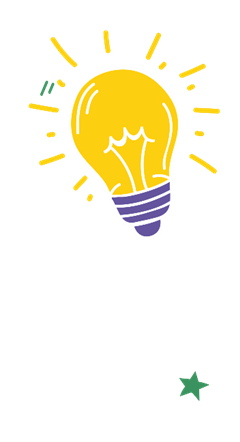 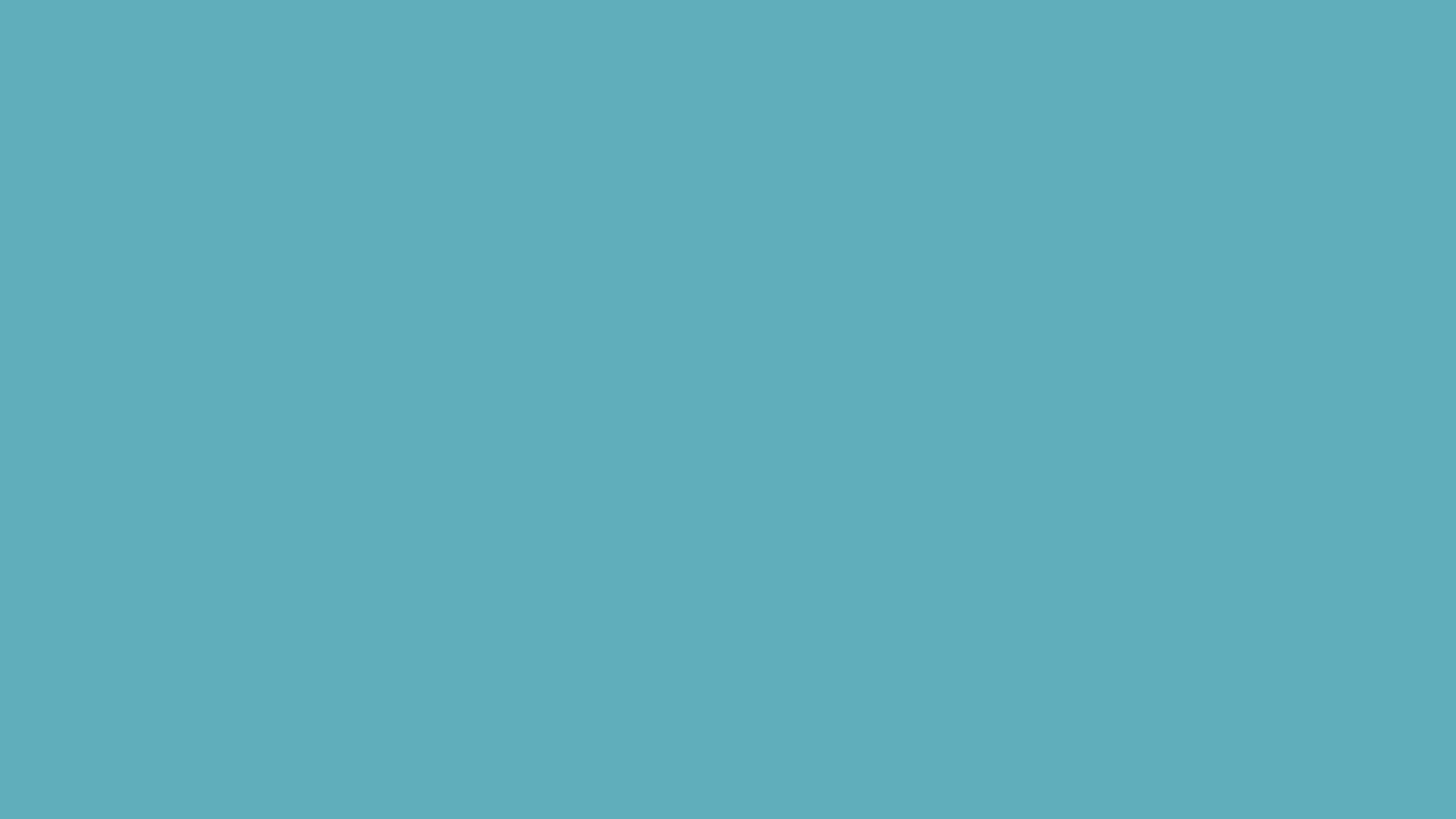 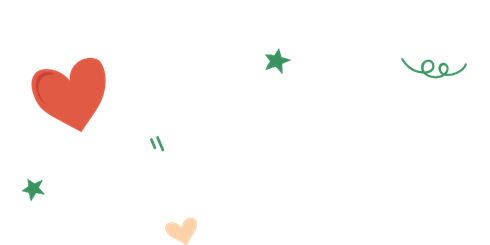 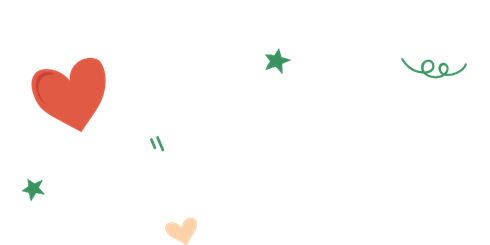 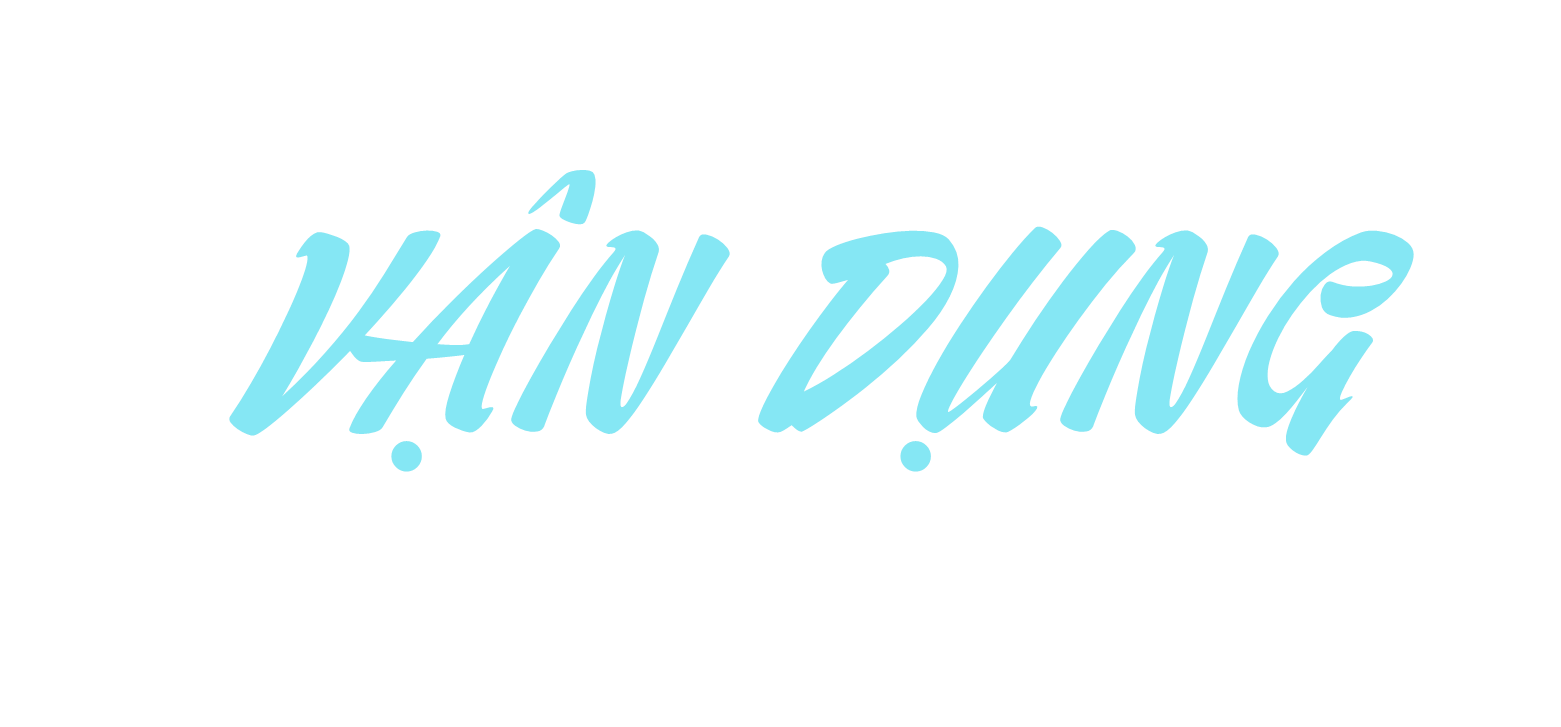 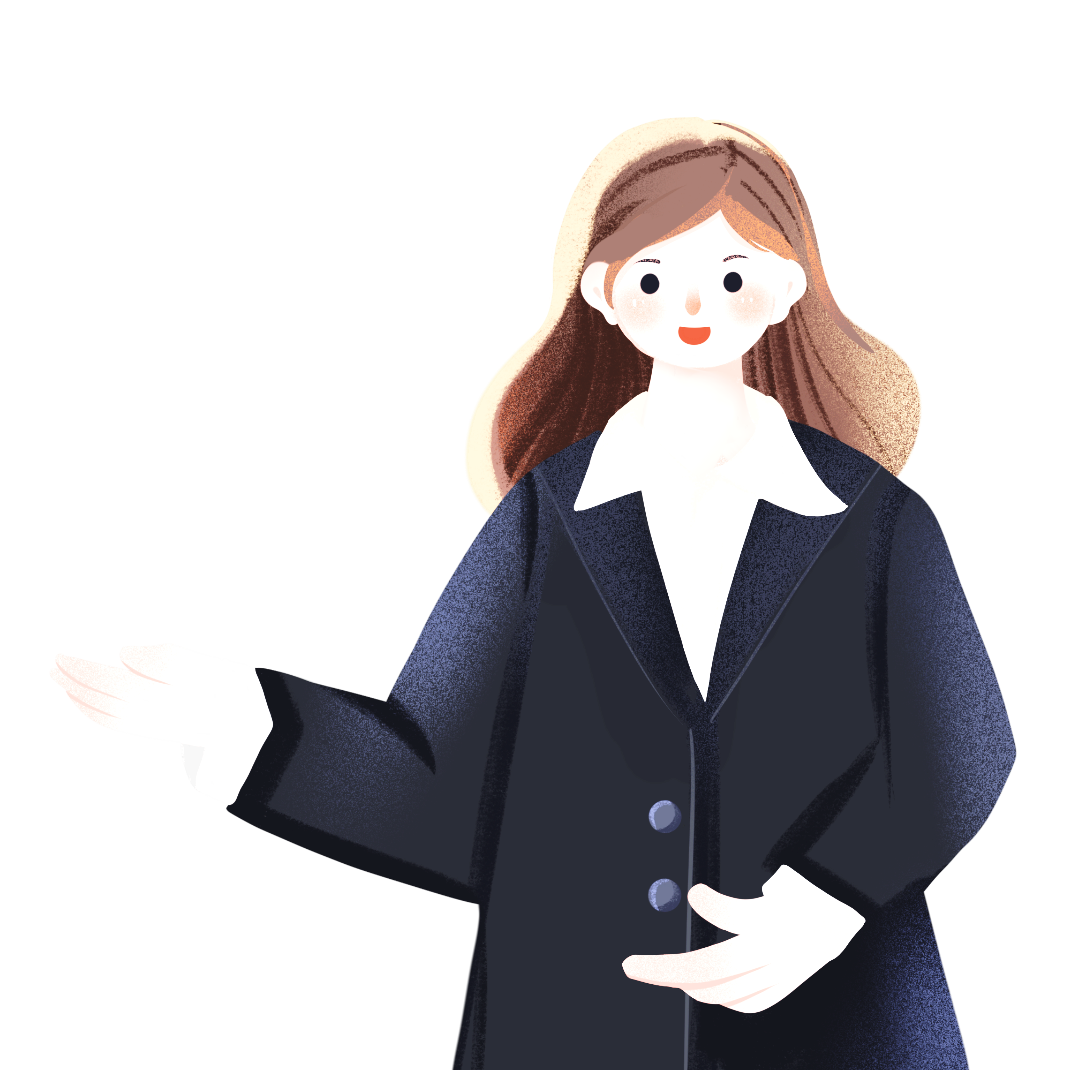 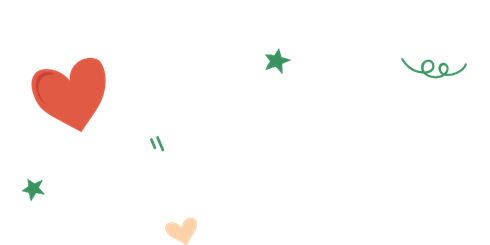 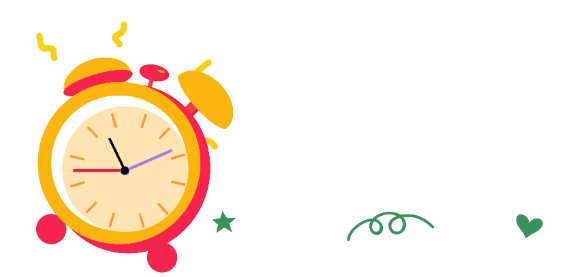 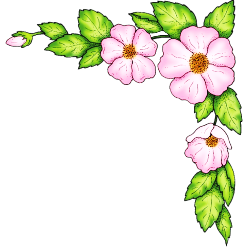 TIẾT HỌC 
ĐẾN ĐÂY LÀ KẾT THÚC XIN CẢM ƠN CÁC THẦY CÔ GIÁO 
VÀ CÁC EM HỌC SINH
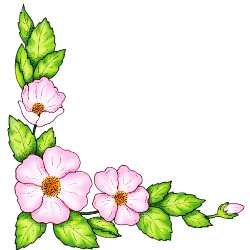 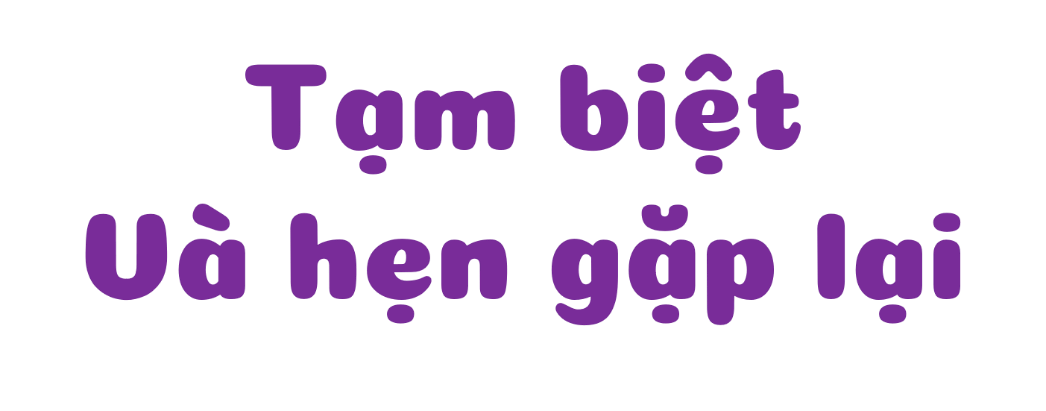 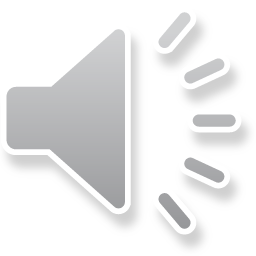 [Speaker Notes: Thiết kế : Đức Thong– Zalo 0799668789]